EMPOWERING 
INDIA’S AI AMBITION
Sify Digital Services Overview
FEB 2025
DIGITAL APPs & Industry Apps MANAGED SERVICES
Fostering enterprise-wide transformation with SaaS and custom solutions
infinit FSO Full Stack Observability for operational efficiency
Service Management and Visualization Dashboard
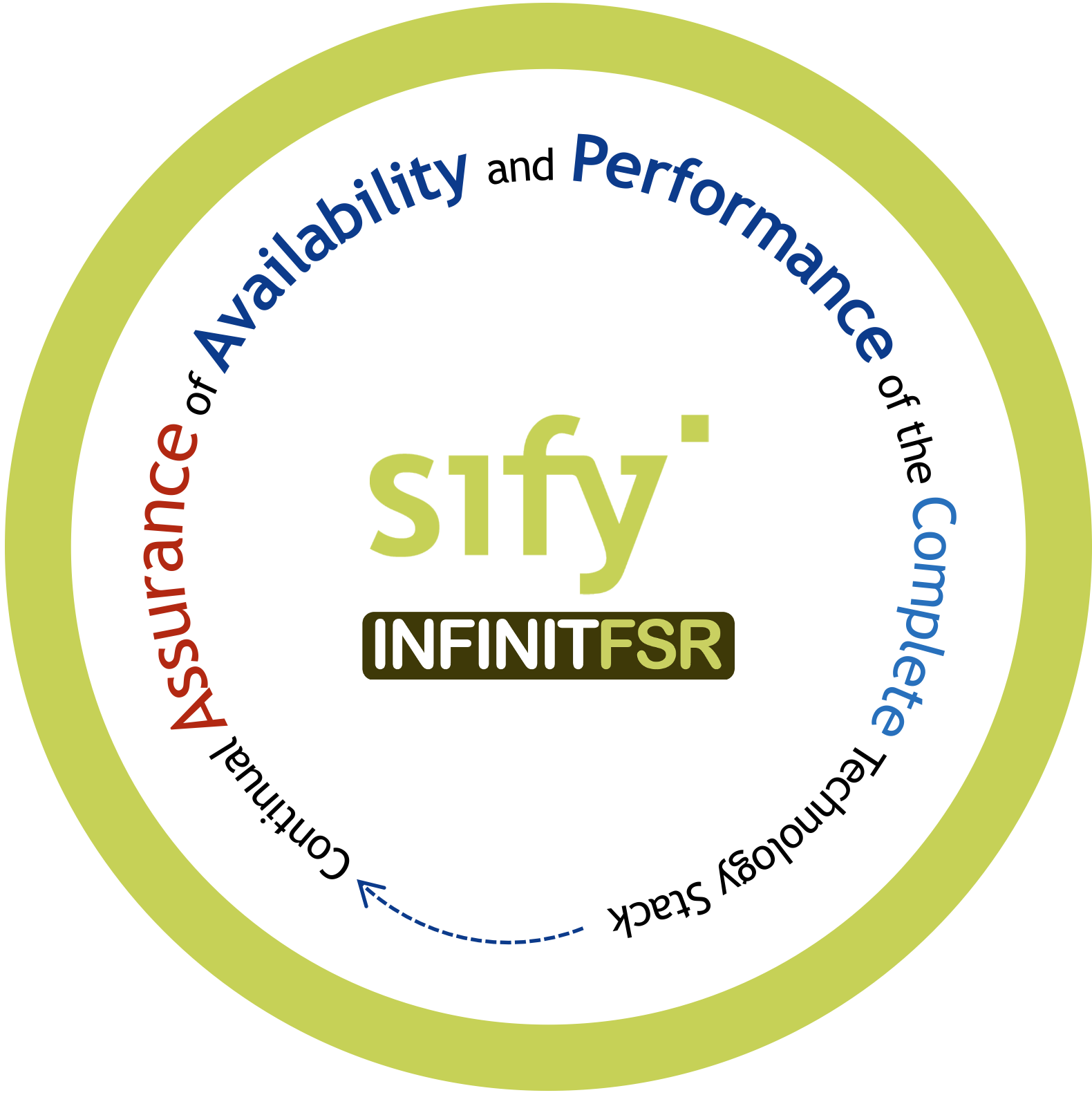 4
AI OPS
Asset Dependency Map Generation
X-MELT
BATCH
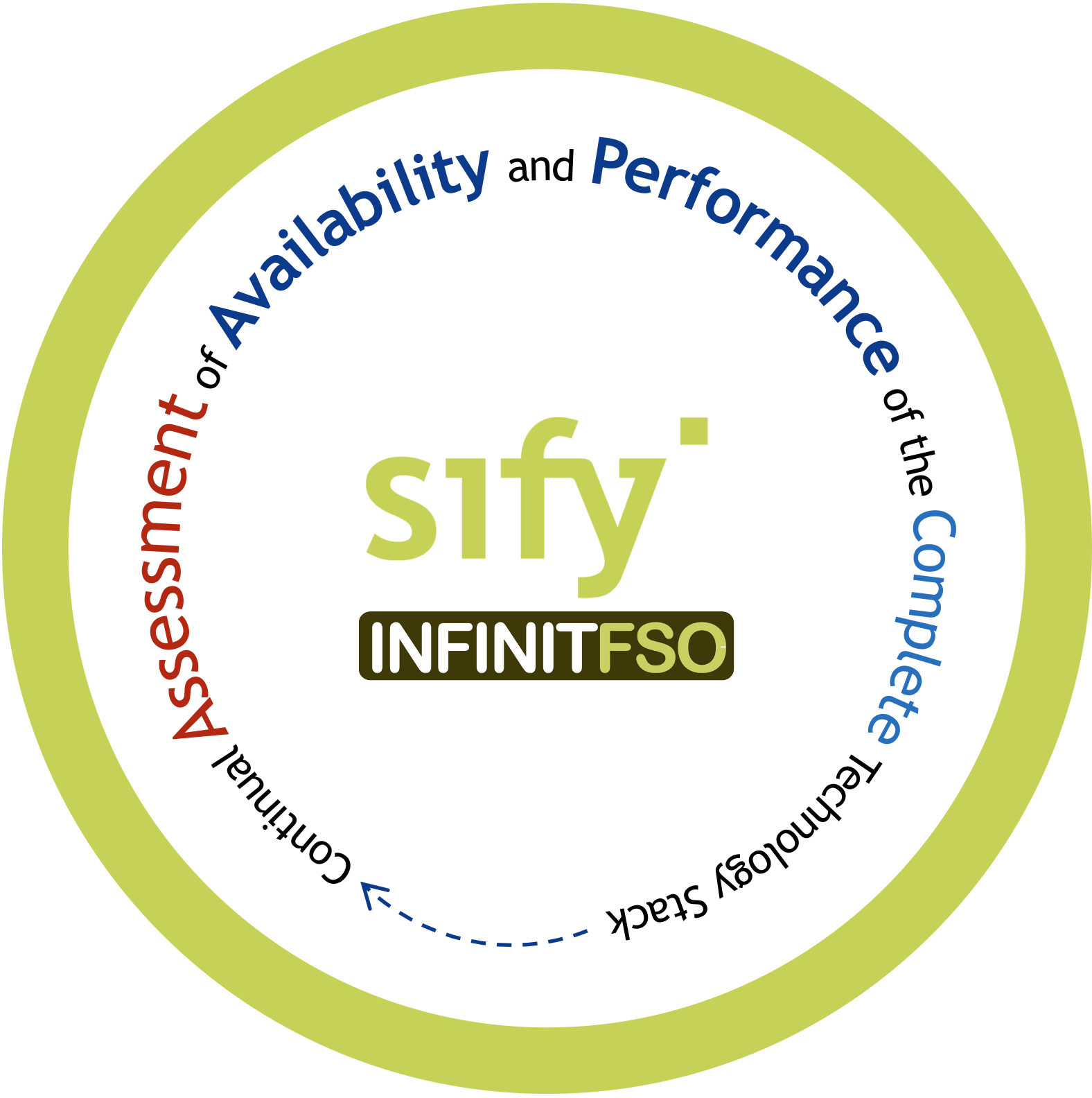 Real Time Predictive Insights Multi Domain Telemetry
STREAM
3
Telemetry - Metrics, Event Logs, Traces From All Sources
APP OPS
NET OPS
IT OPS
SEC OPS
1
2
Gain insights, ensure high performance & availability of your business-critical applications
Infinit FSO with aiops for real time insights on service performance
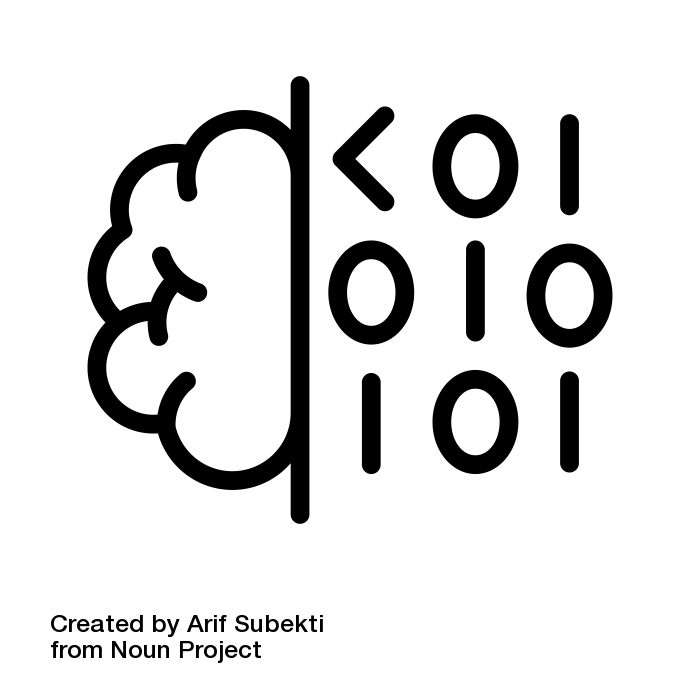 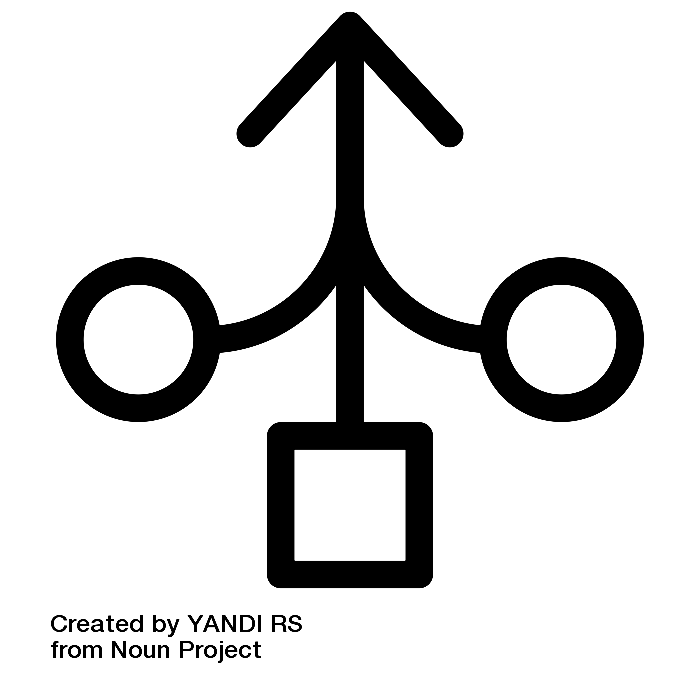 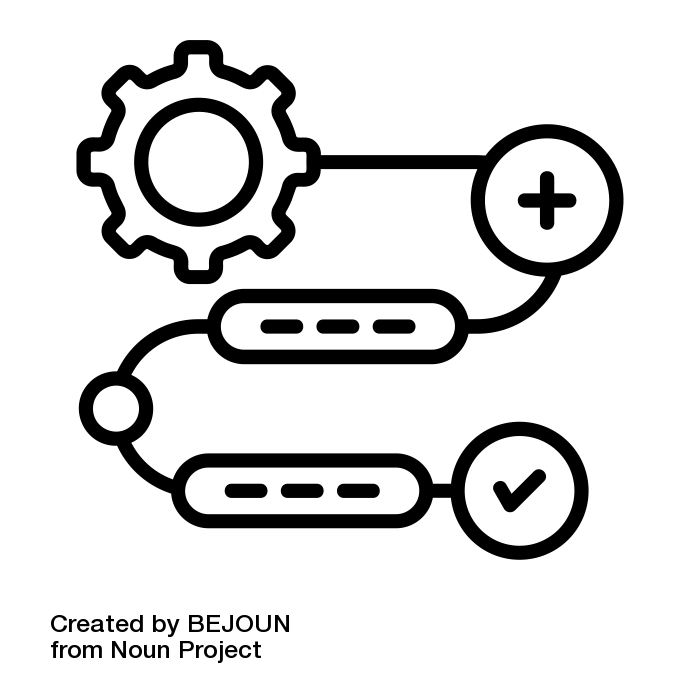 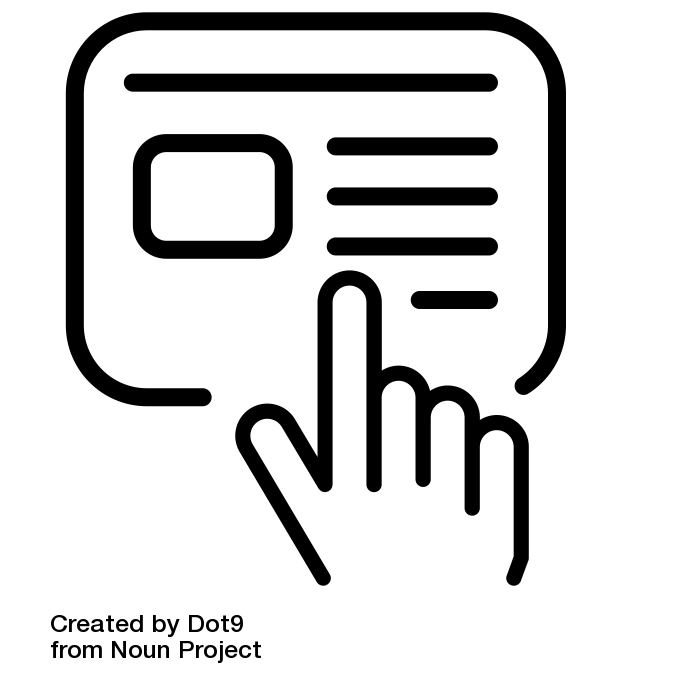 Ability to aggregate multidomain X-MELT telemetry data
Generate Asset Maps with rich contextual information
Low code AI/ML pipelines with simple declarative SQL statements
Streamline every aspect of data preparation and feature engineering
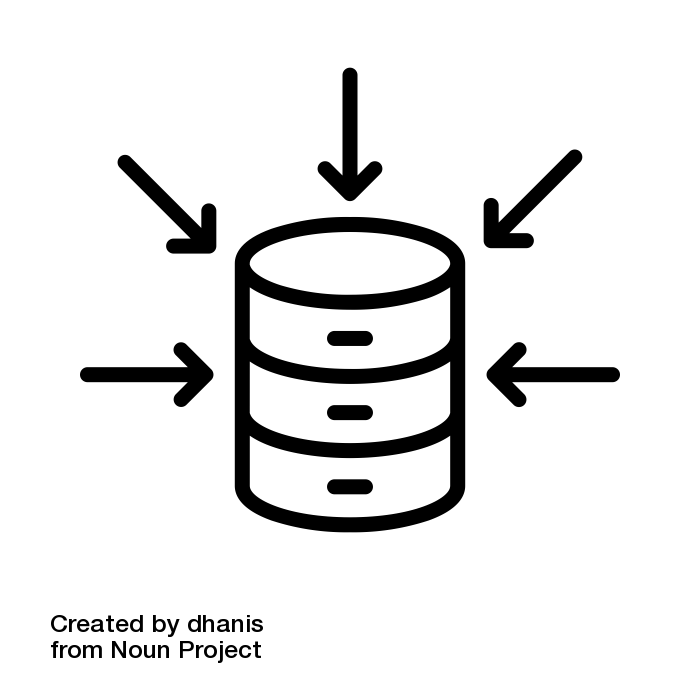 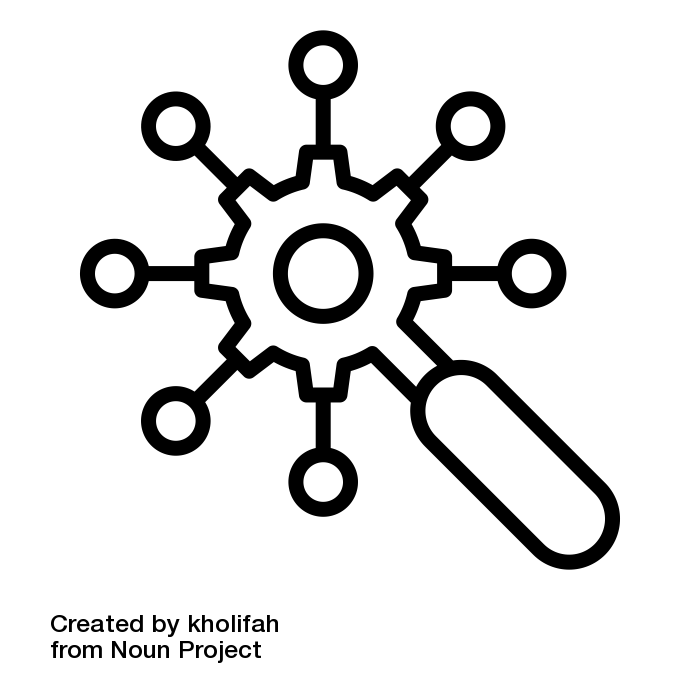 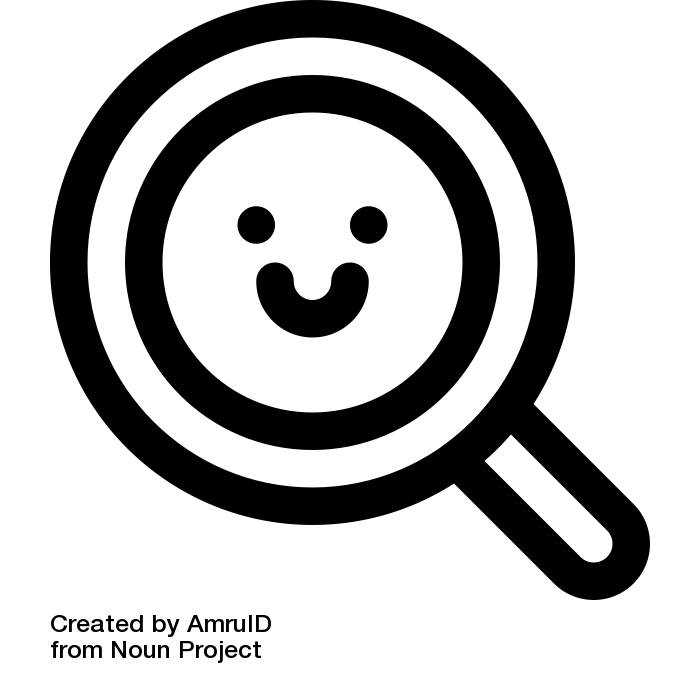 Intelligent Event correlation for root cause sequence
Offline feature store for swift retrieval of prior learnings
Inbuilt aggregations, point in time joins and time travel for predictions
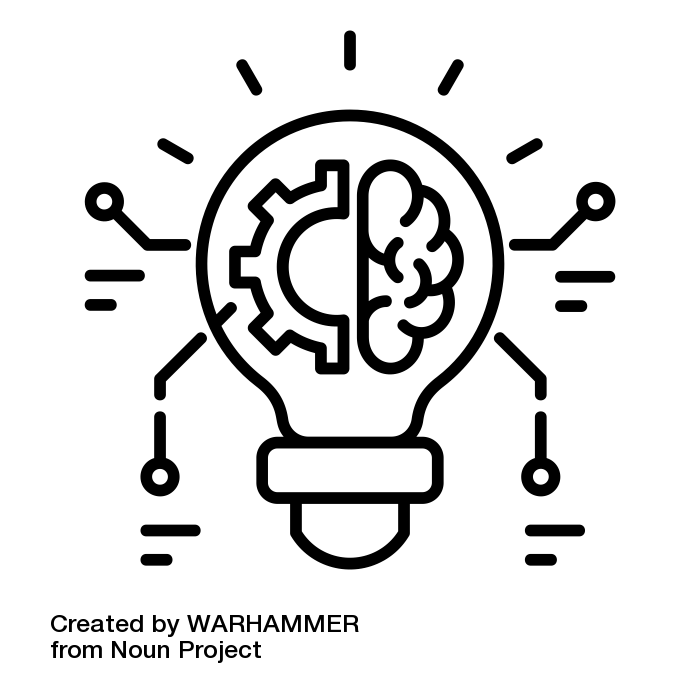 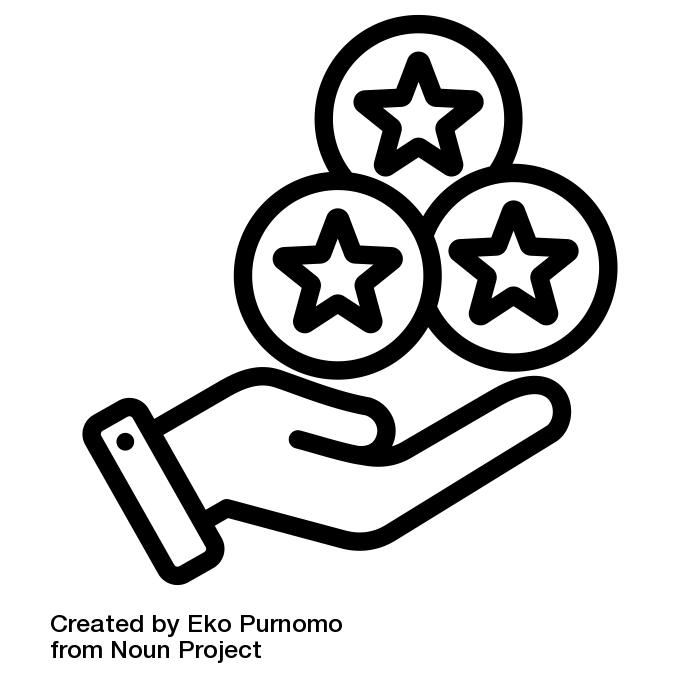 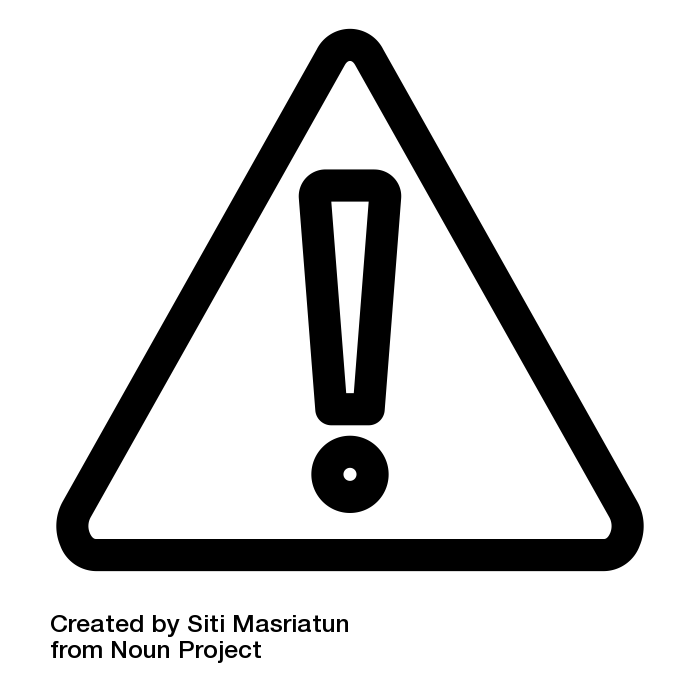 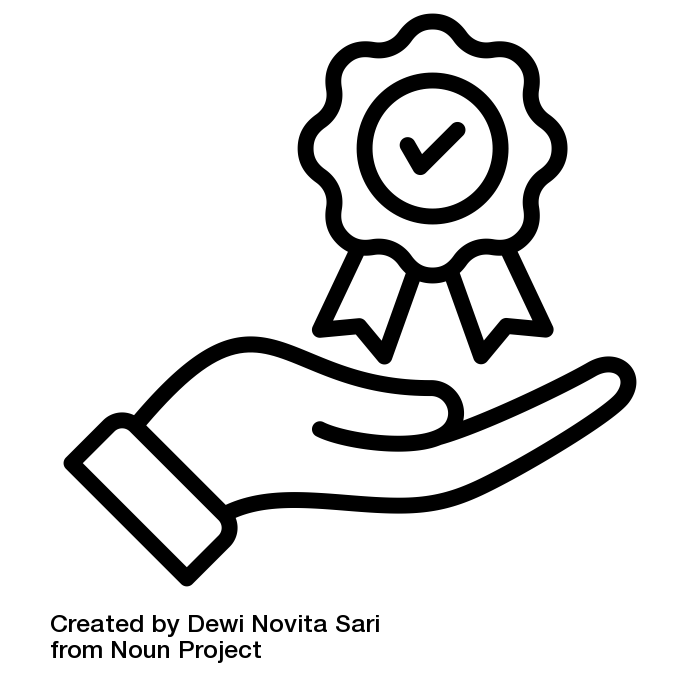 AI/ML model training with batch and streaming data
Service assurance with real-time prediction and prevention of problems
Auto detect data drift and alerts to maintain model quality
High performance and Highly available feature store for all stages of AI pipelines
Infinit Ai/ML PlaTFORM for informed decision making
Rapidly develop AI solutions tailored to your needs by seamlessly connecting with your existing systems
ERP
CRM
Energy Optimization
Predictive Maintenance
Mix Optimization
Defect Detection
Inventory Management
Chatbot & Virtual Assistants
MES
PLM
SCM
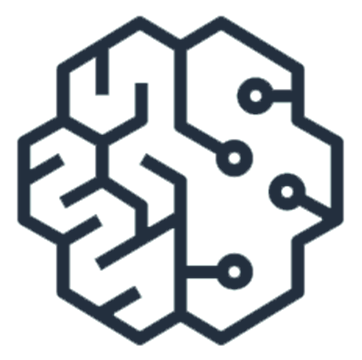 QMS
IoT
Sify-AIZEN Foresight
OUTCOMES
AI MODELS
YOUR SYSTEMS
[Speaker Notes: Our approach transforms your raw data into actionable features, allowing us to fine-tune prebuilt models or construct new ones from scratch. We specialize in serving predictions based on current data streams, ensuring a smooth integration into your applications for immediate impact and enhanced decision-making capabilities.]
ONE STOP SHOP to Create and Consume AI
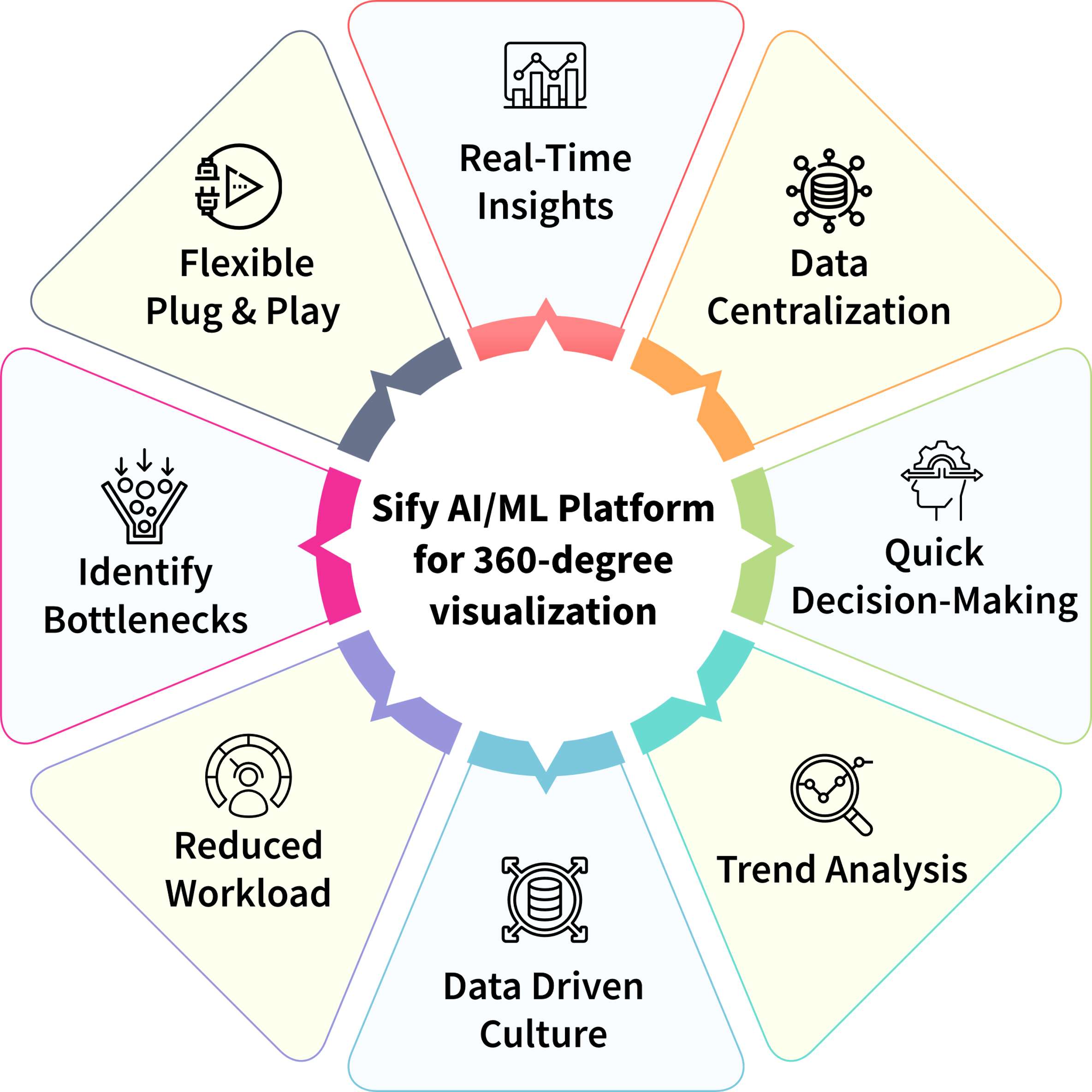 Design, Develop, Deploy AI models and services at scale to enhance digital business outcomes
[Speaker Notes: Sify’s comprehensive AI/ML platform, designed to streamline the creation and deployment of AI models for enhanced business outcomes. It offers automated ML model deployment, rapid integration with various data sources, and cutting-edge generative AI capabilities. With prebuilt solutions and visual tooling, the platform empowers data-driven insights, real-time decision-making, and a seamless, flexible approach to AI adoption.

Double click 
Infinit GenAI Studio is a robust platform designed to enable businesses to easily build and deploy AI-driven applications. Whether you need a conversational chatbot, real-time speech-to-text functionality, or customized AI models for specific tasks, GenAI Studio provides the tools and infrastructure to bring your AI solutions to life. It allows you to leverage Large Language Models (LLMs), integrate open-source models like those from Hugging Face, or tap into pre-built models for immediate deployment.

Key Features of GenAI Studio:
Model Flexibility and Integration: GenAI Studio supports a variety of AI models, including public models from leading platforms like Hugging Face, and custom models tailored to your business needs. You can choose between using cloud-hosted models or those available on your local systems, ensuring flexibility in deployment and performance.
Conversational AI with LLMs: Build intelligent chatbots that understand and respond to user queries in real-time. Whether your use case involves customer support, lead generation, or virtual assistants, our platform integrates advanced LLMs to deliver human-like interaction with your users.
Speech-to-Text and Text-to-Speech Integration: GenAI Studio features powerful speech recognition capabilities with models like Whisper, allowing for real-time conversion of speech to text. This makes it easy to handle voice inputs from mobile or web apps, turning spoken words into actionable queries.
API Compatibility and Customization: Our platform is compatible with popular APIs such as OpenAI, making it easy to integrate foundational models into your workflow. Additionally, you can customize models with specific names and configurations to meet your unique requirements, ensuring a fully personalized AI experience.
Comprehensive Model Management: GenAI Studio provides a streamlined interface to manage all your AI models in one place. From foundational models to chatbot-specific options, you can easily switch between models, test configurations, and deploy the best solution for your project.]
Infinit OT: Enabling INDUSTRIAL GRADE AUTOMATION
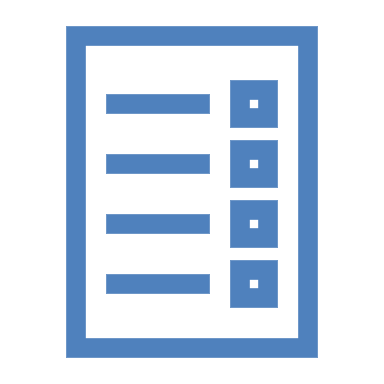 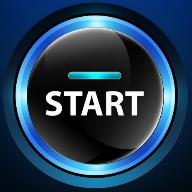 Audit and Scale
Quality Enhanced
Let’s Start Today
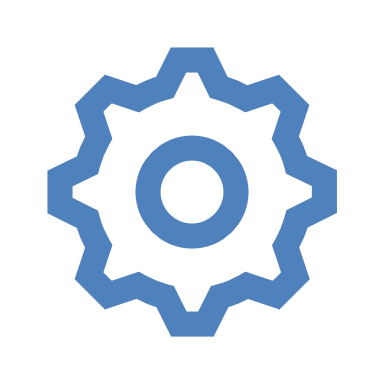 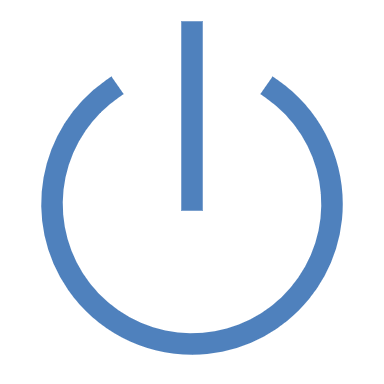 Go Live!
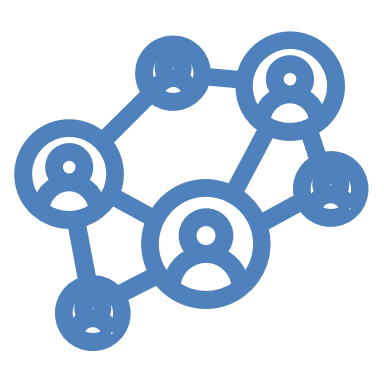 Resource Allocation
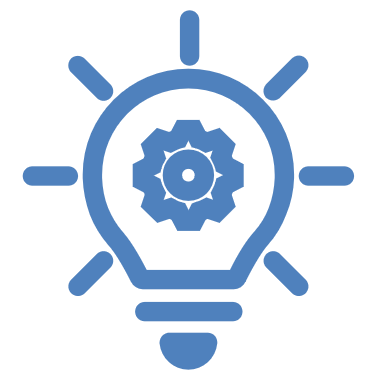 Quantify the return on investment 
Scale existing solution across multiple sites and generate new use cases
Leverage historical data for further AI use
Define the Need, 
Assess the Value
Maturity level of automation elevated
Sustained use of your solution for AI powered automation
Continuously tracking and measuring AI solution parameters
Solution implementation
Initial collection of images
Smooth transition of operations
On-site user trainings
Team up the human capital
Configure your tech stack and leverage existing hardware
Procure and install
Analyze the current processes
Identify the value add and value drivers of your solution
Sify Products and Services
[Speaker Notes: Increasing quality automation efficiency (for 4th column)]
SIFY - RELIMETRICS INFINIT AI/ML DRIVEN OT APP ARCHITECTURE
Industrial grade AI for Automation with Security and Latency Prioritization
Single solution for multiple use cases
No code AI/ML solution development & maintenance enabling users to be self-sufficient
Ultimate security with on-prem AI training option
Low latency with on-prem audit module
Sify Infinit QA
Automation
Sify Infinit 
Traceability
Sify Infinit 
Efficiency
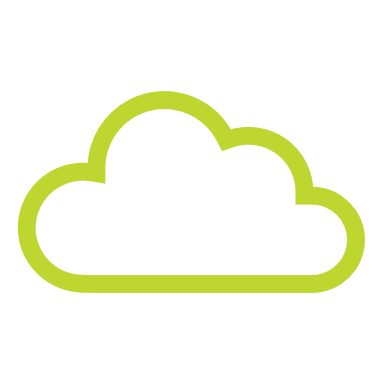 Deployed in the Sify CI cloud
Self-Service AI/ML Solution Development & 
Maintenance via Sify RM Trainer
Cameras,
Devices,
Sensors
Sify RM Audit
Module
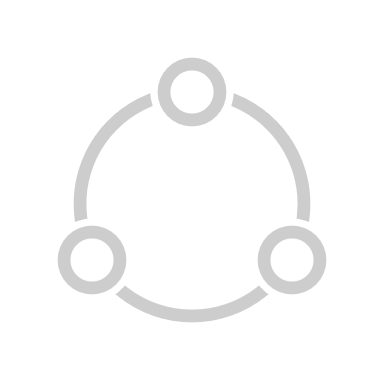 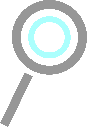 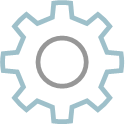 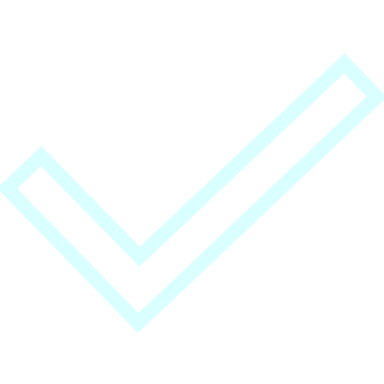 AI
Deployment
Data
Feed
Data Cleaning & Pre-processing & Annotation
Train AI/ML Models without any Data Science experience
Evaluate Model Accuracy
Create and Modify Complex Inspection Pipelines from Trained Models
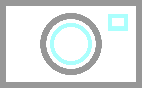 Audit 
Results
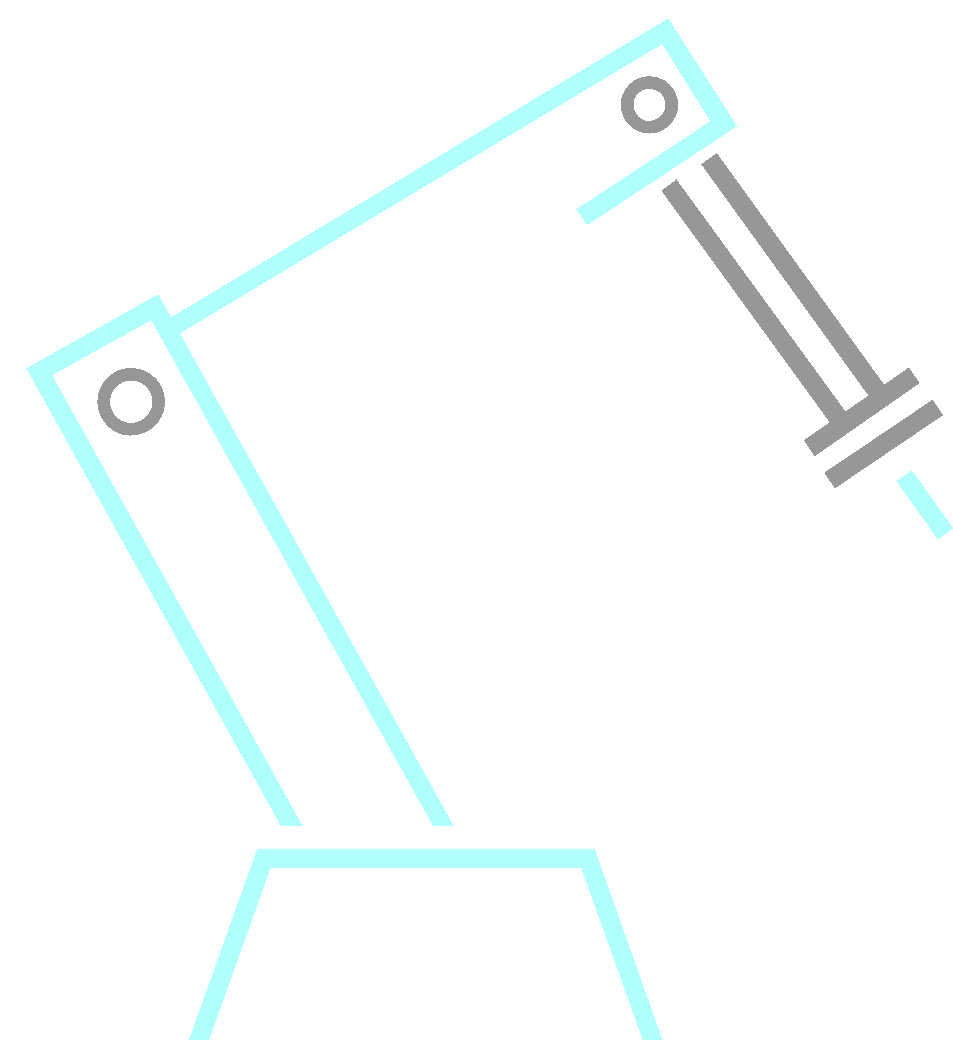 On-prem
On-prem
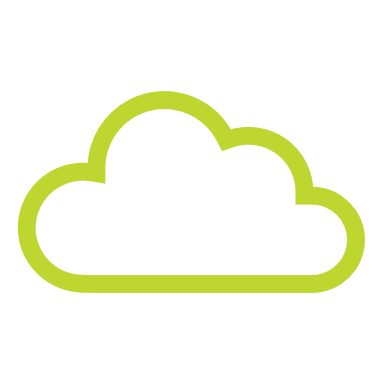 On-prem and/or in the Sify CI cloud
(Re)Training Data Feed for 
AI/ML Solution Development & Solution Maintenance
8
Industry Applications Services: SAP, ORACLE, Microsoft
Across Application Layer
360o Services
ITIL Process Enabled
Our multi-disciplinary managed services experts integrate efforts to optimize and manage critical business systems
Sify Infinit SAP Innovation Lab Business Value for S/4
Customers  have the opportunity to bring their challenge into a Lab
Sify offers customers a test-drive in the Lab of a productive state as a digital twin
SAP Cloud Digital Core and AI to proof point process transformation from ECC to S/4
Iterative phase approach enables organizations to maximize the value of their SAP investment using test-run migration of certain processes from ECC to S/4 in a fully automated experience
a platform centric approach
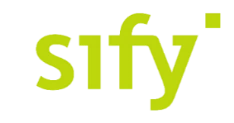 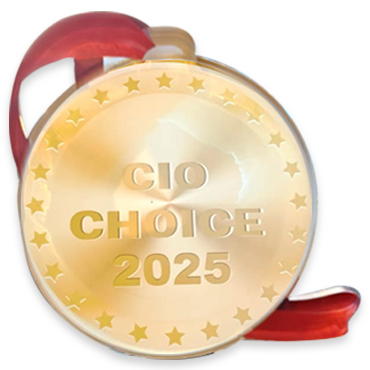 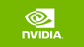 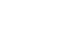 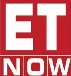 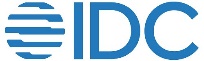 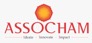 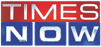 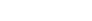 Managed Network Services - MQ
DC Services India & ​Managed Cloud Services APAC ​
Best in 
Services Industry
Innovation in Data Center
India’s 1st Nvidia 
DGX Ready Liquid & 
Air Cooled DCs
CIO Choice 2025 for 
AI Ready Data Centers
Best Future-Proof Data Center Project
Award for Sustainability
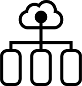 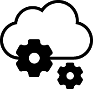 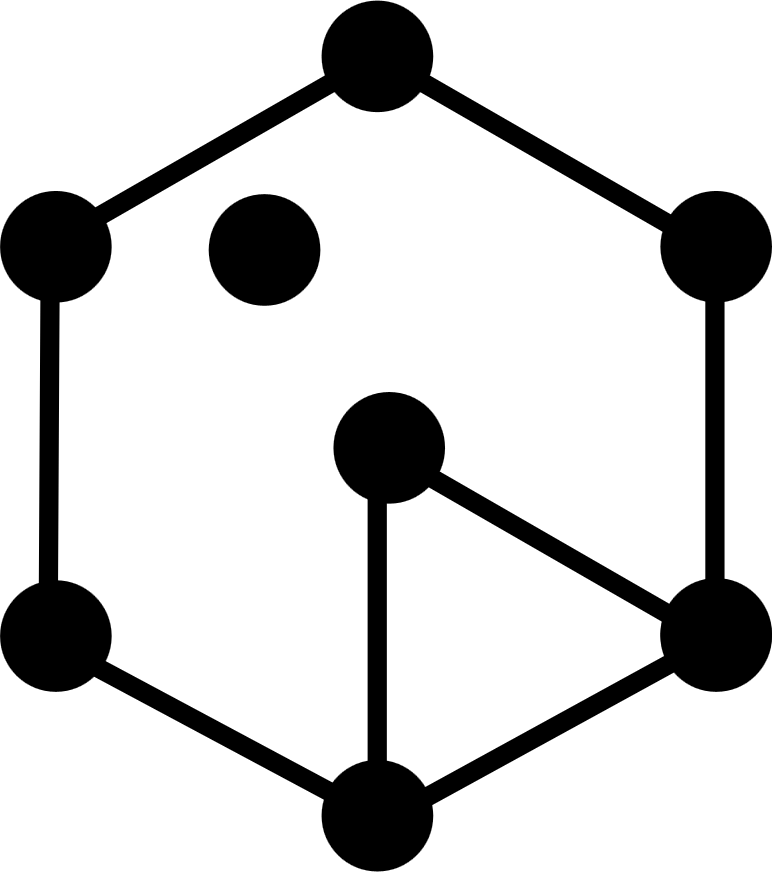 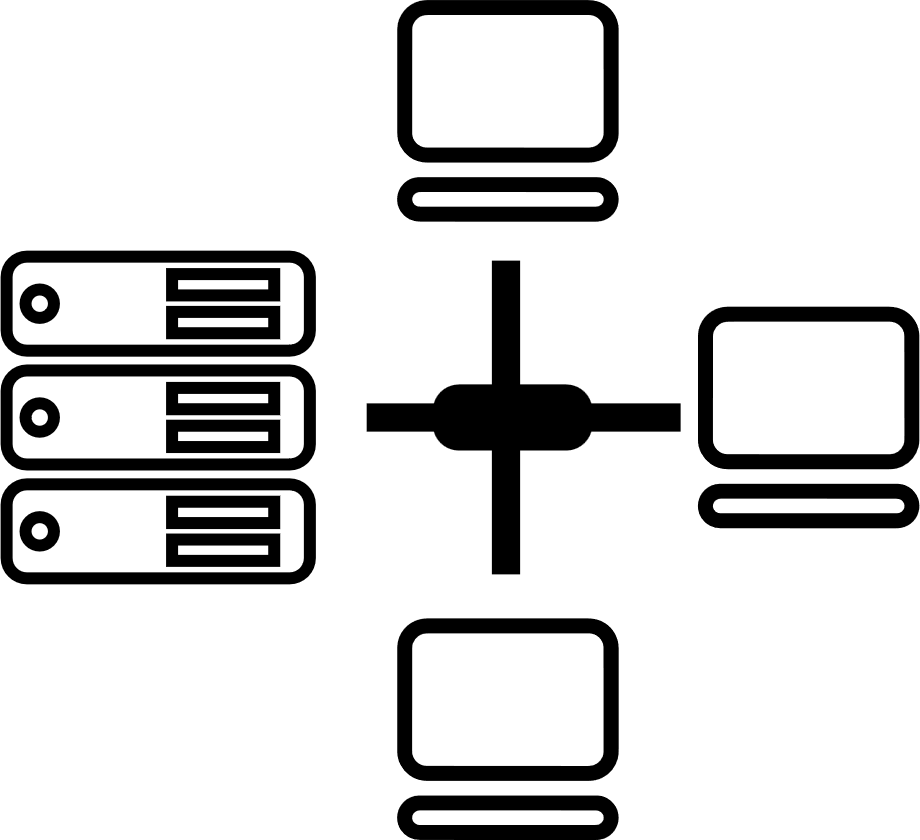 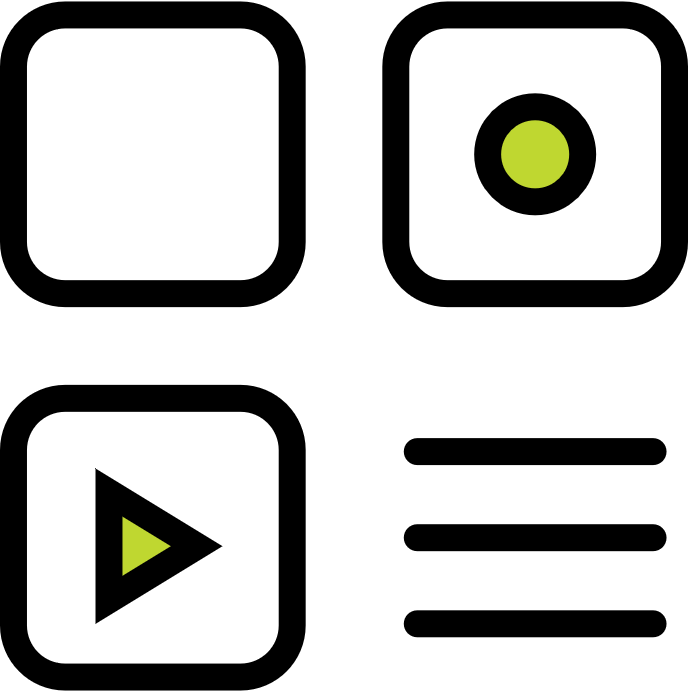 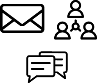 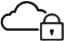 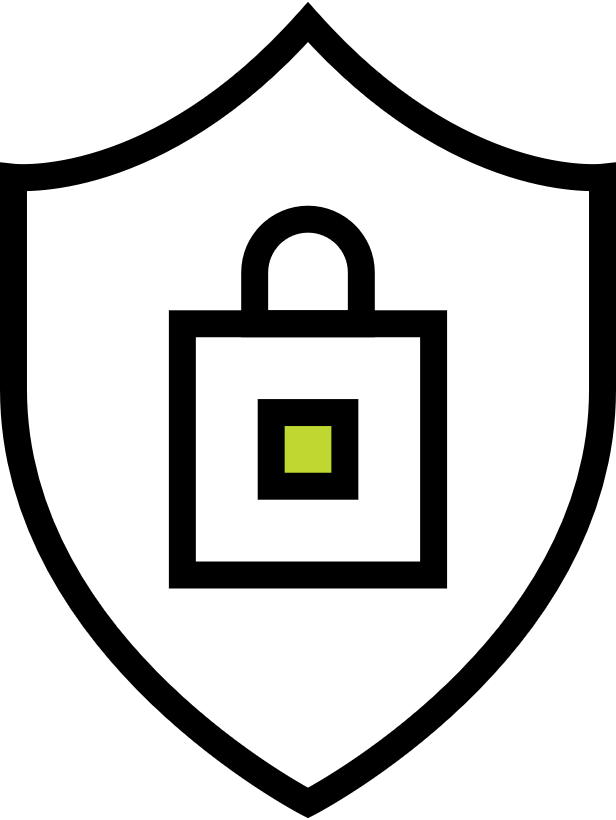 Tried  Tested  Trusted
Network
Infra Services
Network Digital 
Managed Services
Data Center
Colo Services
CloudInfinit+AI 
GPU Cloud
Cloud & IT
Managed Services
Digital Apps
Managed Services
Industry Apps
Managed Services
Security 
Managed Services
Your digital infrastructure partner for over 25 years
Thank You
Digital augmentation - ar/vr/MR services
Sify Digital Learning solutions help organizations empower their employees to acquire critical knowledge and new skill sets, extend their existing skills, and build core competencies to meet the operational requirements of the digital savvy work environment.
LMS & Custom Content
New Age Digital Solutions
Learning Platforms and Implementation Services
Interactive 3D simulations
Digital Learning
Legacy Content Transformation
Virtual Reality (VR) solutions
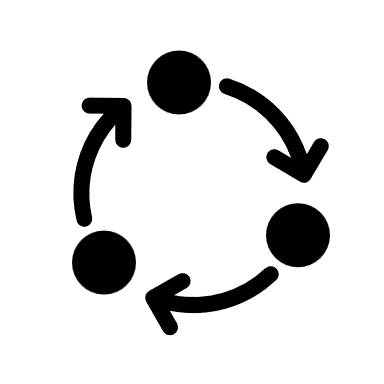 360
Augmented Reality (AR) Solutions
Consulting & Advisory Services
MR/AR/AI
Globalization Services
Interactive 3D 
Data Center Hardware Simulator
Virtual Reality 
VR with Haptics- LAB SOPS Training
Mixed Reality HoloLens Based Mixed Reality Soln
Augmented Reality 
AR Based work Instructions for Training
Interactive 3D Factory Scenario
Virtual Reality 
VR Turbine for Training Engineers
Sify Confidential
AI LEARNING Highlights
OneSify.AI is a comprehensive destination that provides the required infrastructure, technology, and services to build AI applications ground-up, and provides training on AI Mastery skills.
Interactive chatbot copilot drives the discovery process to discern project goals. 
Personalized and differentiated learning paths based on your project requirements.
Hands-on projects using real-world datasets, AI tools, and frameworks to help you become AI-ready. 
Real-world examples of AI applications in various industries.
Discussions on ethical implications of AI, such as bias, privacy, and transparency.
Explores best practices for AI application design, development, and deployment.
Self-paced and bite-sized learning on-the-go.
Engaging content using text and graphics, videos, animations, and infographics
Interactive content with quizzes, simulations, and case studies.
Uses principles of adult learning and neuroscience.
Ethical AI discussions to foster AI mastery
Digital Assessment
Sify Digital Assessment solutions modernize talent assessment and recruitment processes for organizations to conduct high volume exams in a secure and scalable environment.
Online Application Management
CBT
SAAS
Student Management
Question Paper Management
Question Authoring Management
Question Paper Development Support
iTest
Exam Delivery Management
Exam Delivery Management
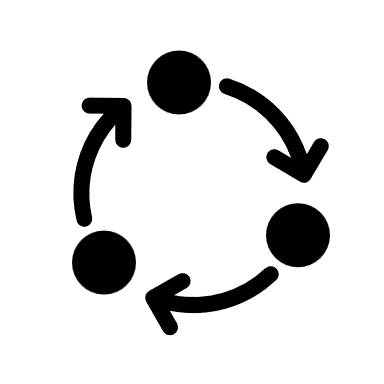 AI/ML Based Auto Proctoring Tools
360
Exam Security Management
Multi-lingual Display of Questions
Multiple Question Formats
AI/ML based Facial Recognition
Cert-In Certified Test Engine
Trained & Certified Manpower
Help Desk Support
Remote Proctored Exam Delivery
Challenge Window/Result Management
Post Exam Analytics
Post Exam Analytics
Forum digital- forward supply chain management
Solution overview
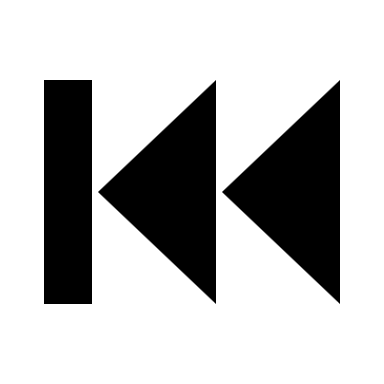 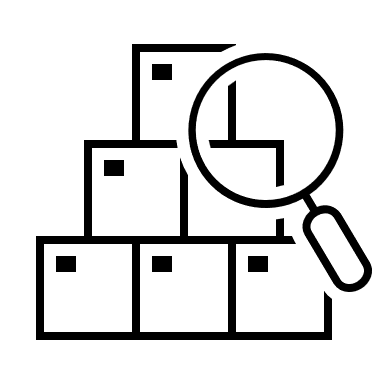 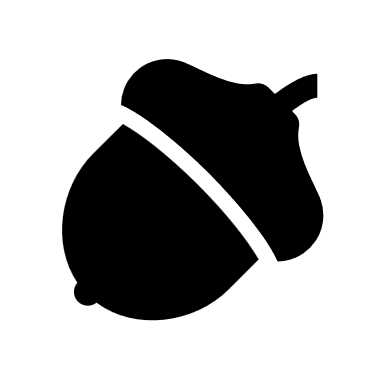 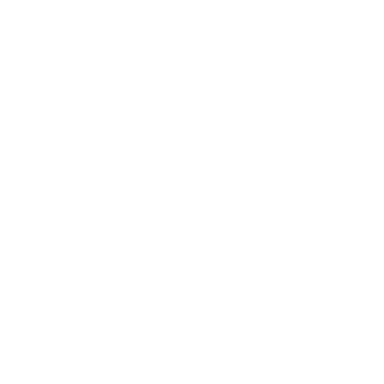 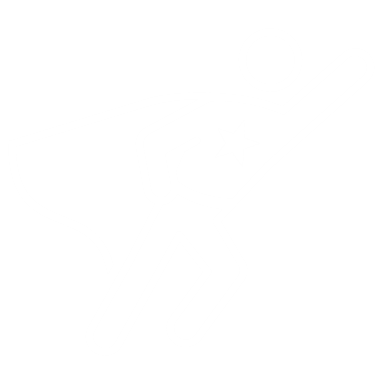 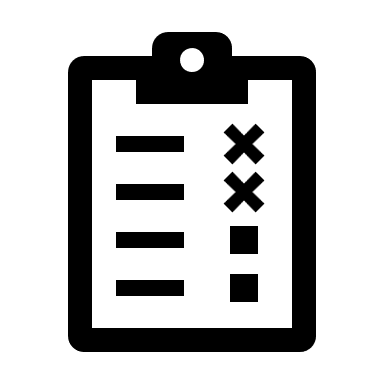 Content Management
Purchase Management
After Sales/ Warranty/ Service Management
Consumer
Marketing Team
Inventory Management
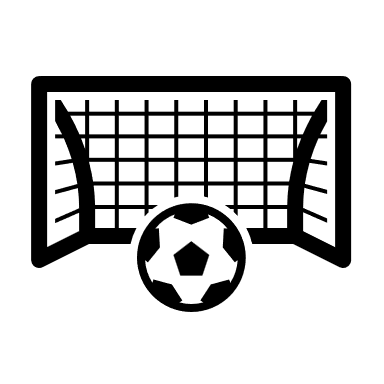 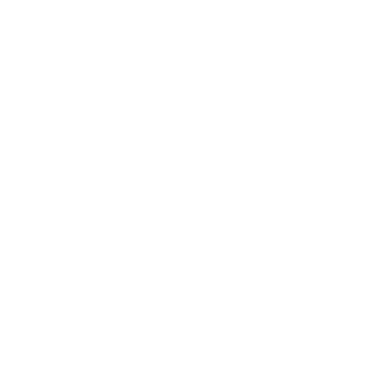 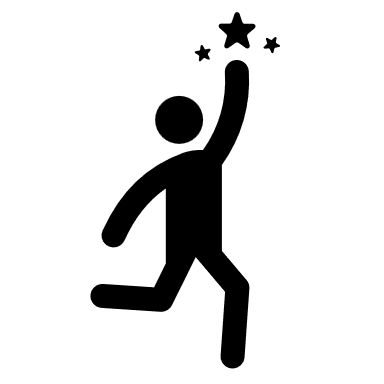 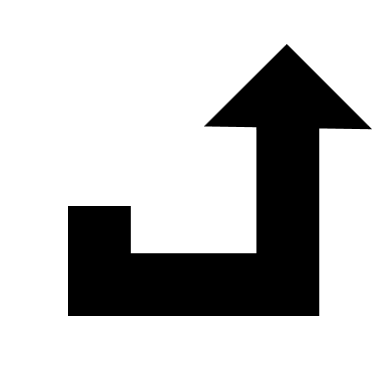 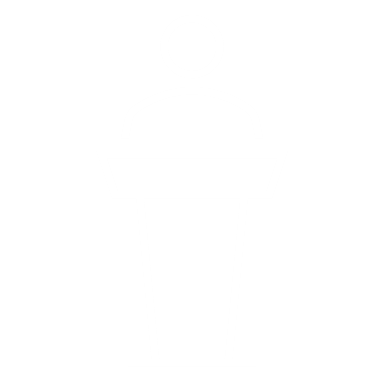 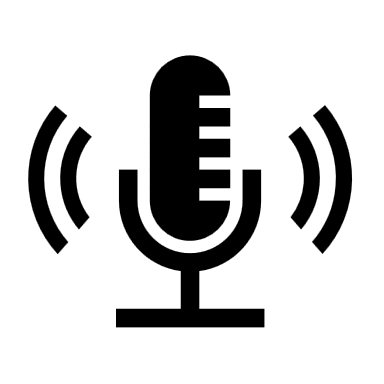 Points & Redemption Management
Sales Management
Return Management
Rural Distributor
Influencer
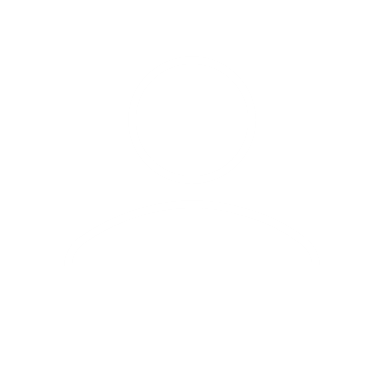 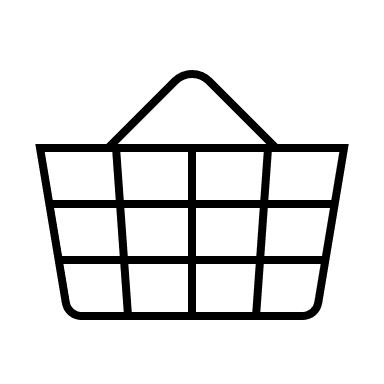 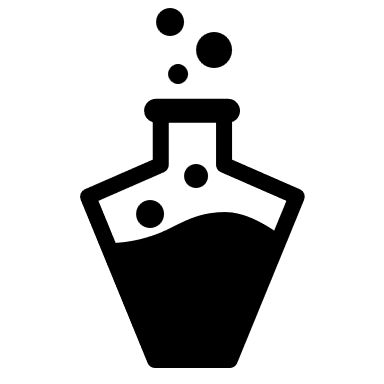 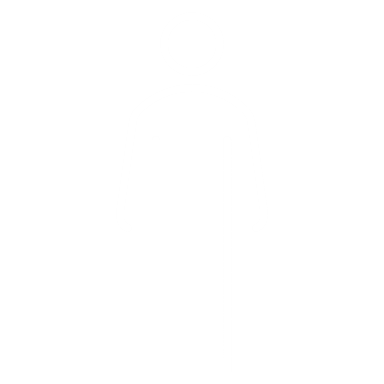 Broadcast Management
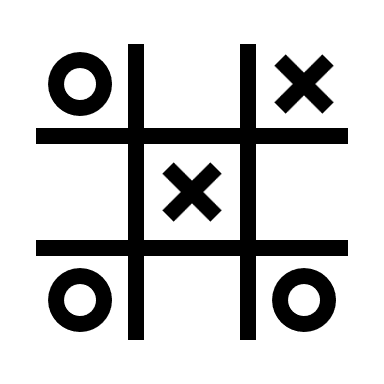 Digital Product Catalogue
CXOs
Help & Support
Schemes & Claims
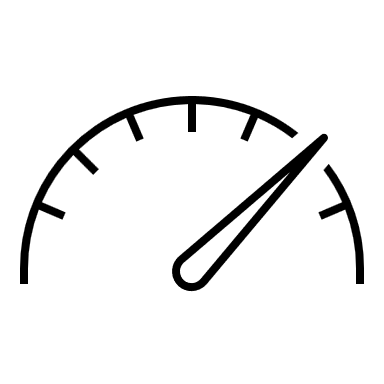 Retailer
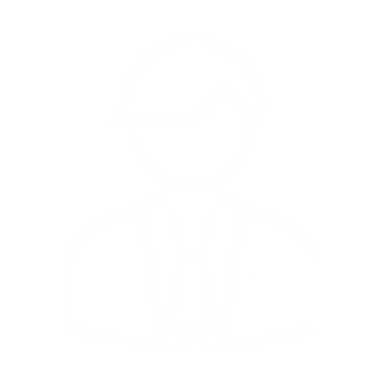 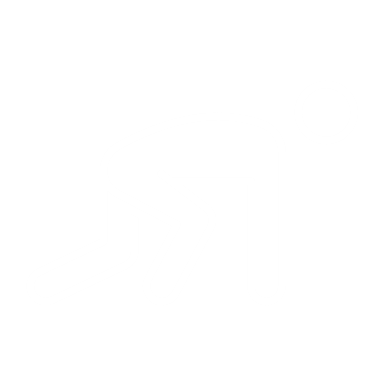 Dashboard
Salesmen
Distributor
Common Platform Offerings
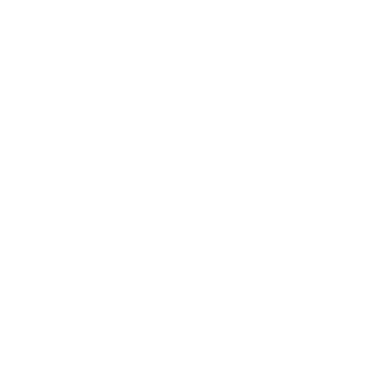 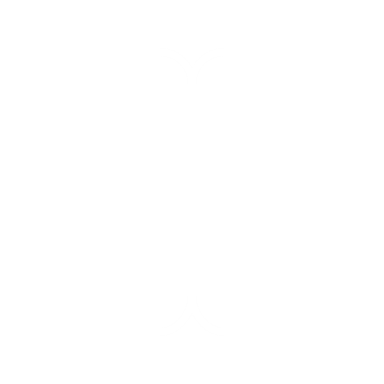 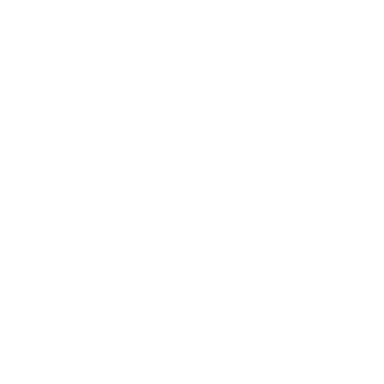 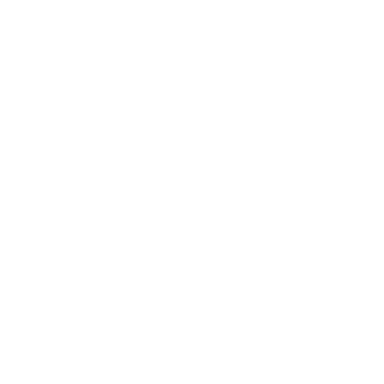 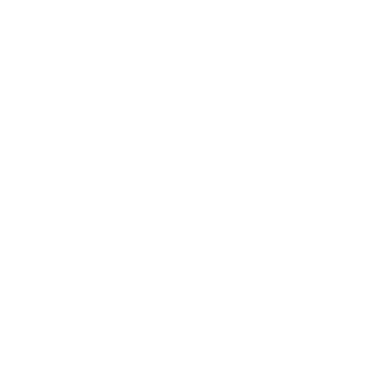 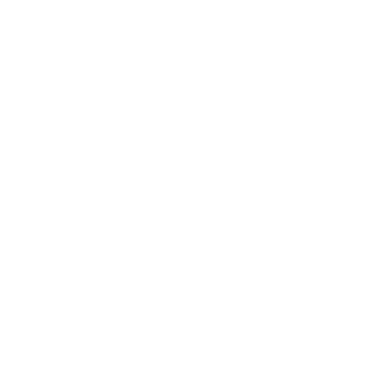 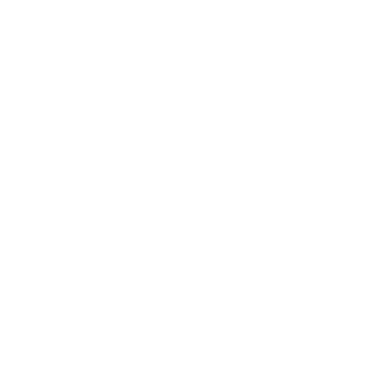 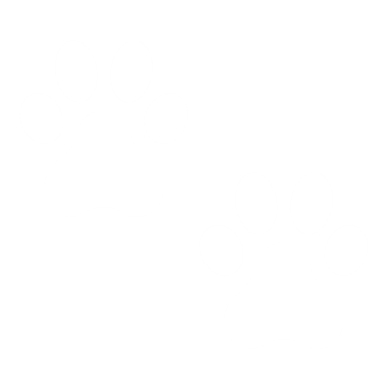 Content Analysis
Intelligent Recommendations
Reporting
Gamification
Approvals
Sales Analysis
Tracking
Automation